«Человек.       Гражданин.                   Патриот.»
(Система деятельности Управления образования Администрации города Глазова по гражданско-патриотическому воспитанию детей и молодежи)
Лидер проекта – Касимова Надежда Анатольевна, главный специалист-эксперт Управления образования Администрации города Глазова
Команда проекта
Степанова Татьяна Петровна, директор Муниципального бюджетного учреждения «Информационно-методический центр»;
Рылова Марина Сергеевна, заместитель директора Муниципального бюджетного учреждения «Информационно-методический центр»;
Никифорова Елена Сергеевна, педагог-организатор Муниципального бюджетного образовательного учреждения дополнительного образования «Детско-юношеский центр»,
Коноплев Игорь Юрьевич, преподаватель-организатор ОБЖ Муниципального бюджетного общеобразовательного учреждения «Средняя общеобразовательная школа № 13».
Овченкова Ольга Юрьевна, научный консультант, к.п.н., доцент кафедры литературы ФГБОУ ВПО «ГГПИ им. В.Г. Короленко»
Показатели социально-экономического развития МО «Город Глазов» до внедрения проекта
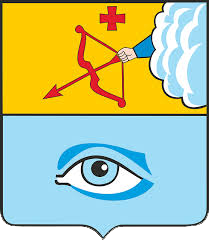 Город Глазов – муниципальное образование с населением около 100 тысяч человек, расположенный на севере национальной республики Удмуртия в Приволжском федеральном округе. Градообразующее предприятие – ОАО «Чепецкий механический завод». Население города многонациональное: удмурты, русские, татары, башкиры, представители закавказских республик, немцы, евреи и др.
В городе 19 общеобразовательных школ, общее количество обучающихся – 9 тысяч 852 человека; 7 организаций дополнительного образования: МБОУ ДО «Детско-юношеский центр», «Детский Дом культуры», «Станция юных техников»,  «Станция юных туристов», «Станция юных натуралистов», «ДЮСШ  I  и  II», объединяющих 4 тыс. 697 обучающихся. 
Гражданско-патриотическое воспитание является целью и органичной частью деятельности всей системы образования г. Глазова.
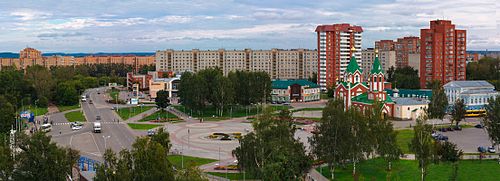 Актуальность проблемы
Важность проблемы определяется следующим:
Фальсификация истории;
Влияние на сознание интернетзависимой молодежи;
Вспышки национализма;
Формирование нигилизма и русофобии;
Пренебрежение культурой и традициями своей страны;
Воспитание чувства исторической неполноценности нации.
Принципы работы по гражданско-патриотическому воспитанию
принцип системно-деятельностного  подхода;
принцип компетентностного подхода;
принцип природосообразности; 
принцип универсальности основных направлений;
принцип культуросообразности и учета региональных условий;  
принцип интеграции;
принцип сотрудничества, диалога власти и общества
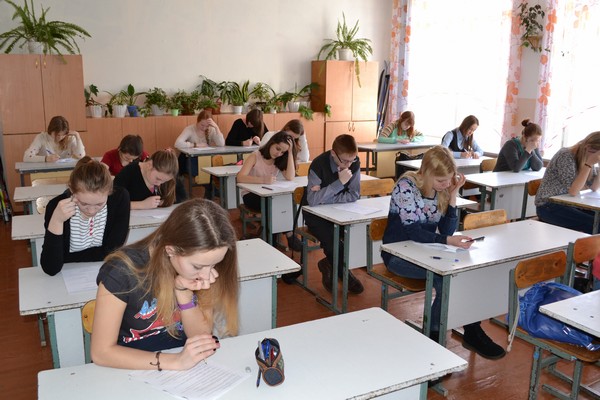 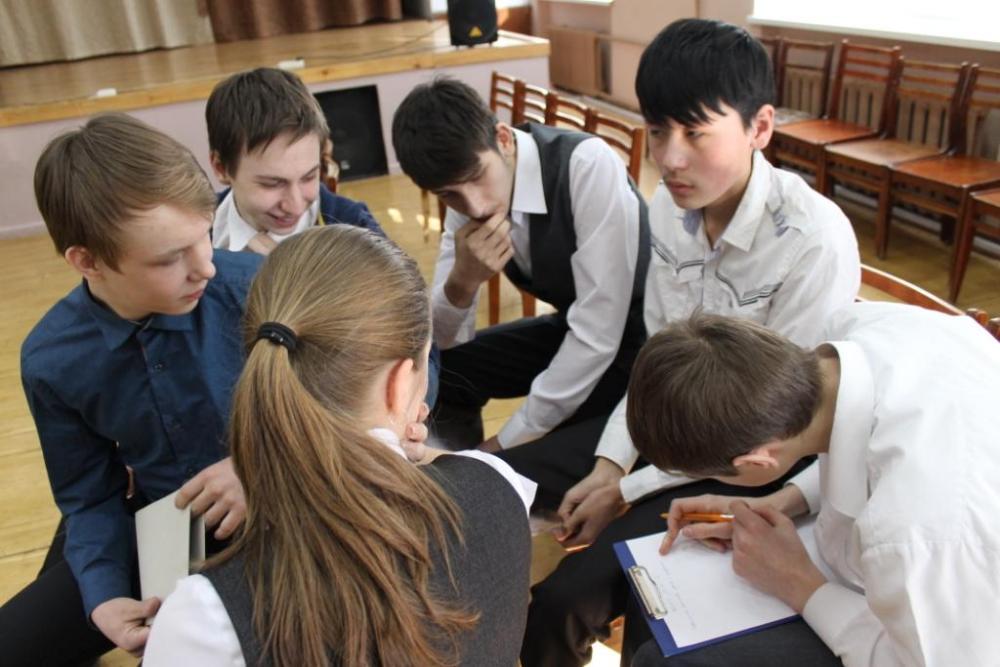 Участники проекта – школьники города Глазова
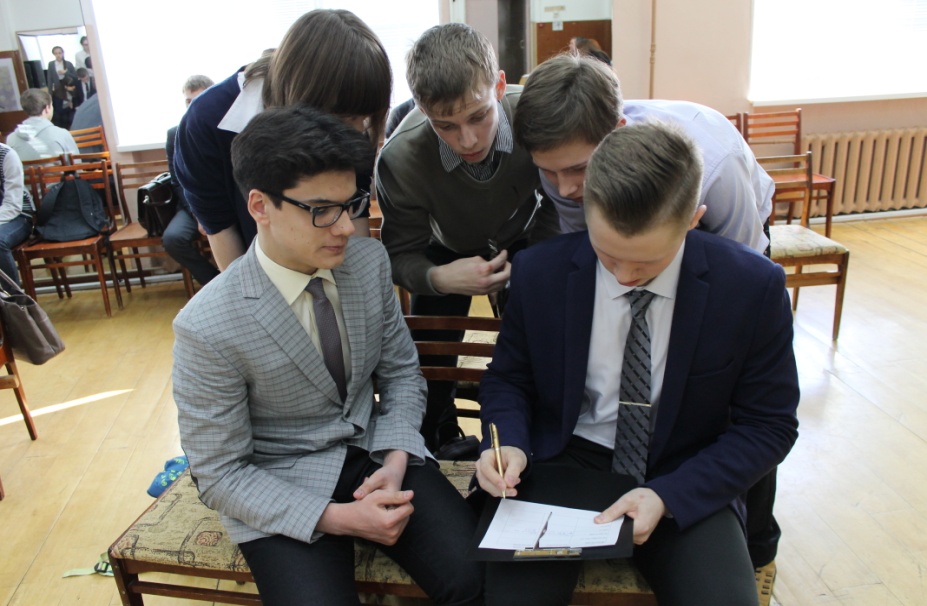 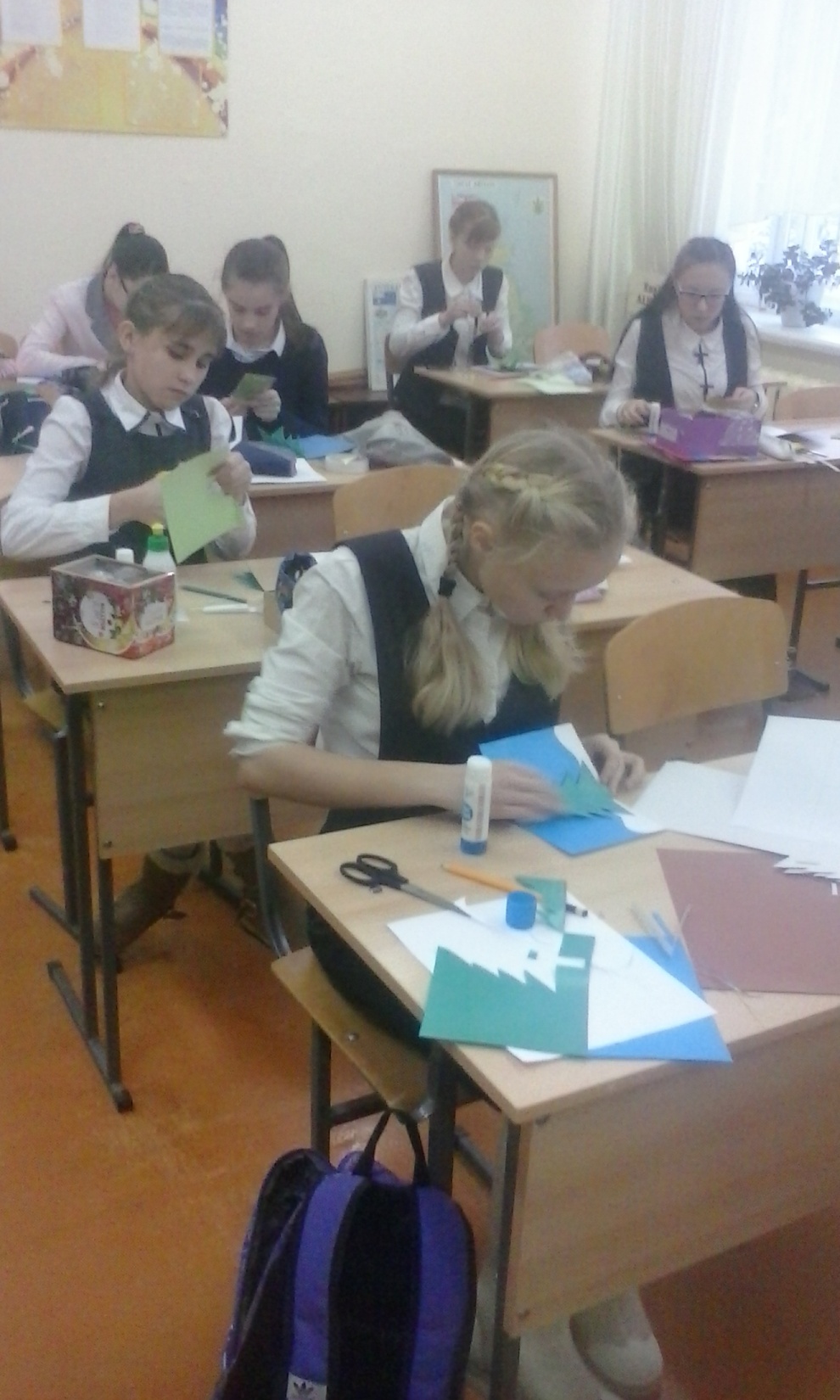 Система многоуровневого сетевого взаимодействия
Показатели социально-экономического развития, характеризующие положение после внедрения проекта (количество участников социальных акций и мероприятий, чел.)
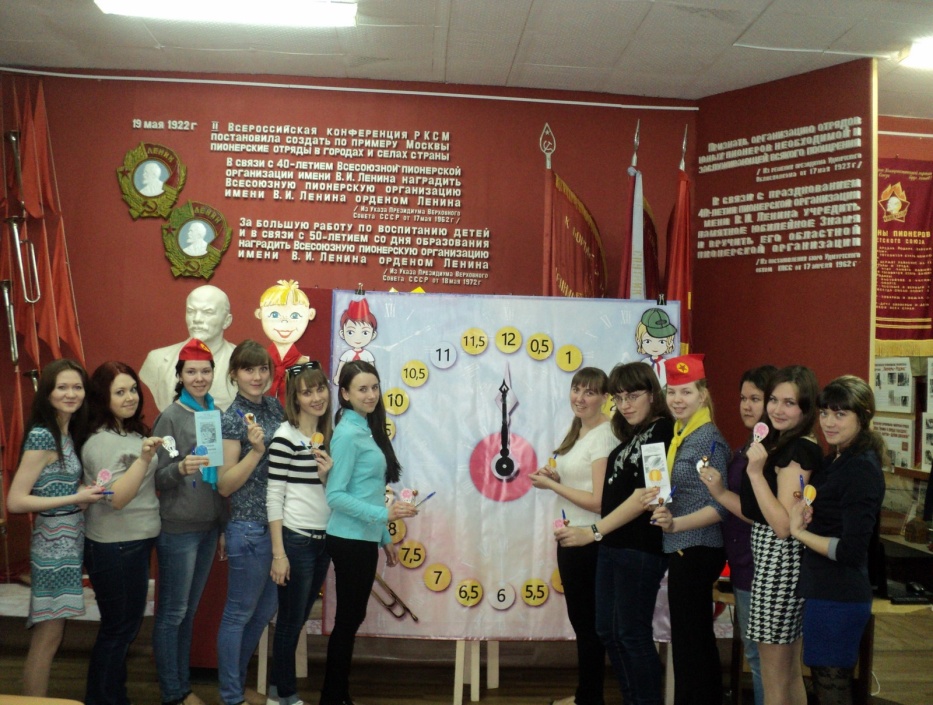 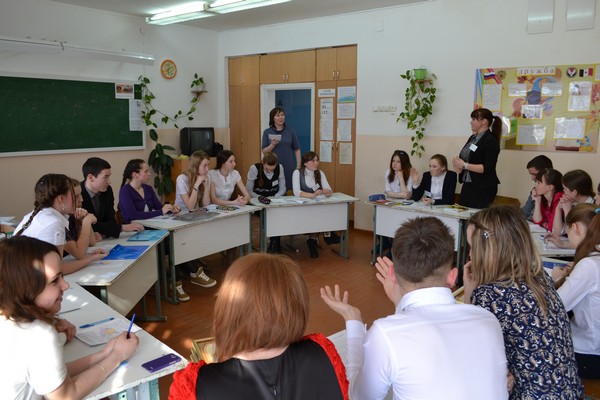 Мероприятия, проводимые в рамках проекта
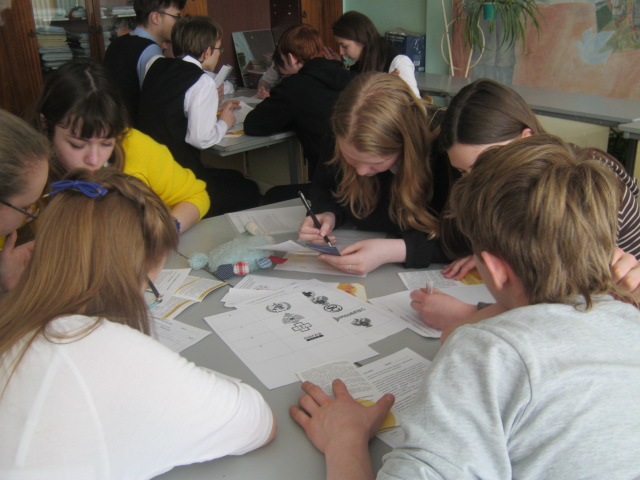 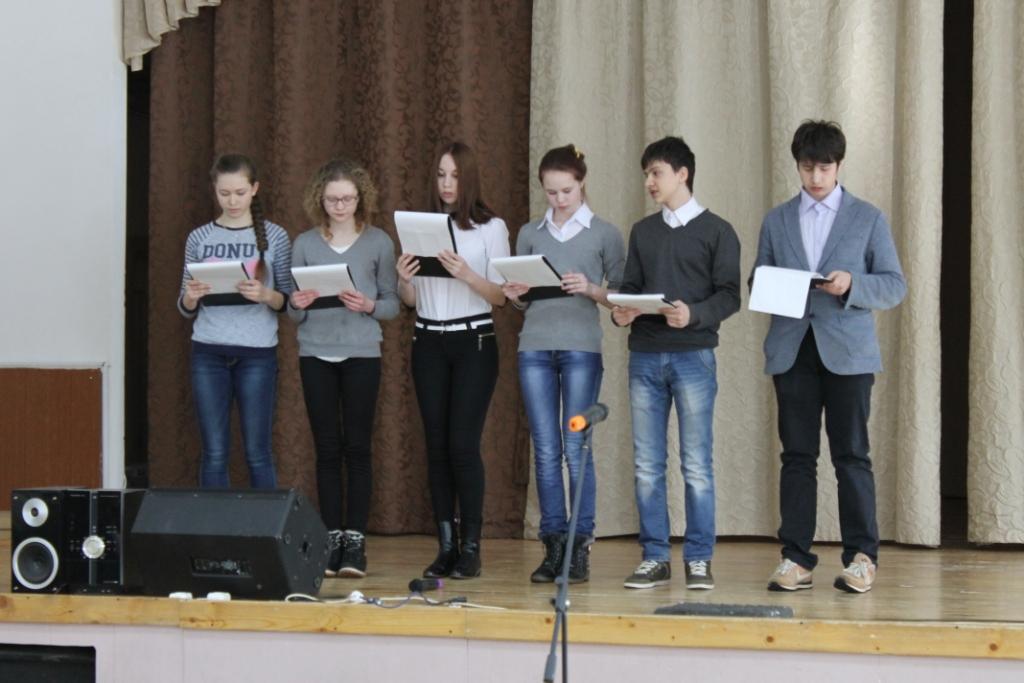 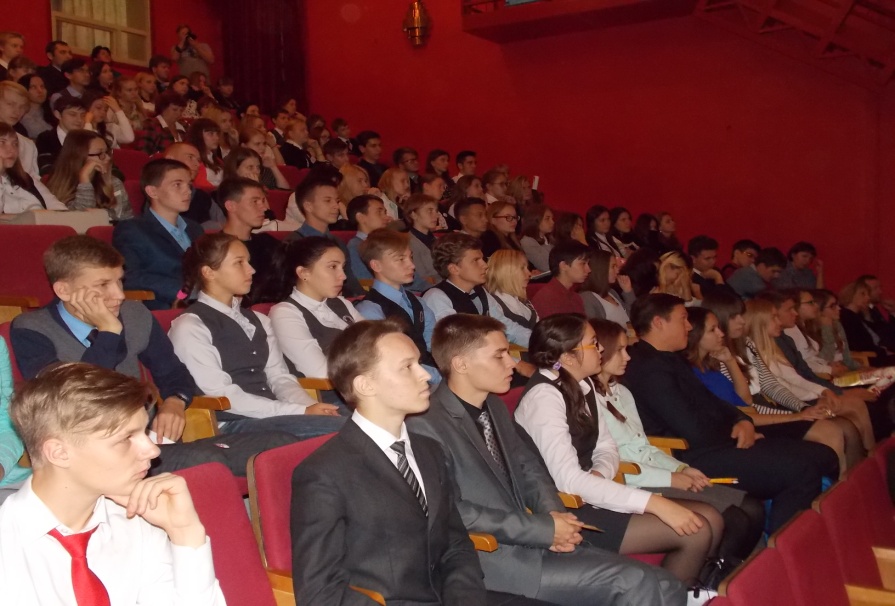 Перспективы развития проекта
Создание    городского Центра  «Человек. Гражданин. Патриот» на базе Муниципального бюджетного общеобразовательного учреждения «Средняя общеобразовательная школа № 9»

Смета на создание городского Центра 
«Человек. Гражданин. Патриот»